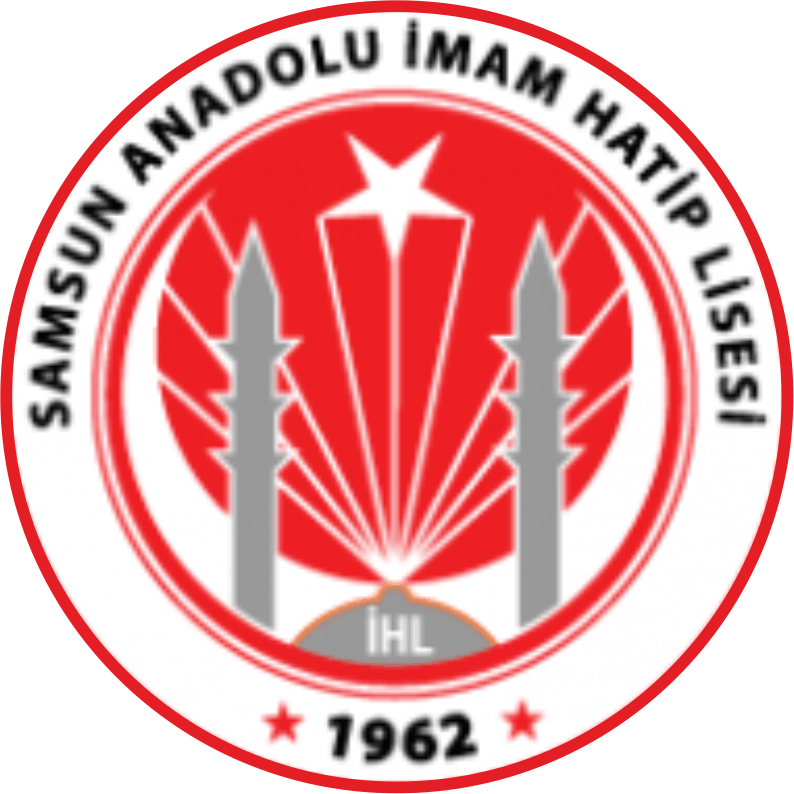 2017 - ÖSYS
YERLEŞEN ÖĞRENCİLER LİSTESİ